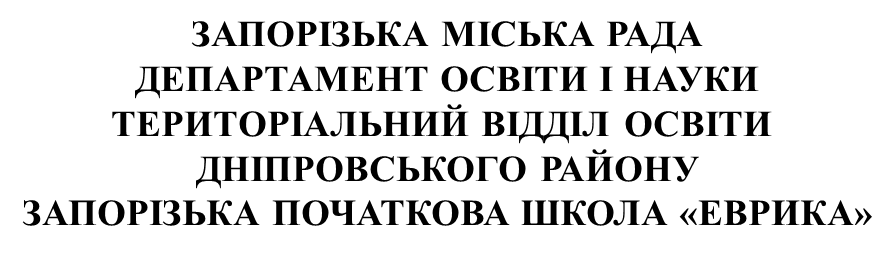 ЗАСІДАННЯ ПЕДАГОГІЧНОЇ РАДИ
Січень  2023
м. Запоріжжя
ХВИЛИНА  МОВЧАННЯ
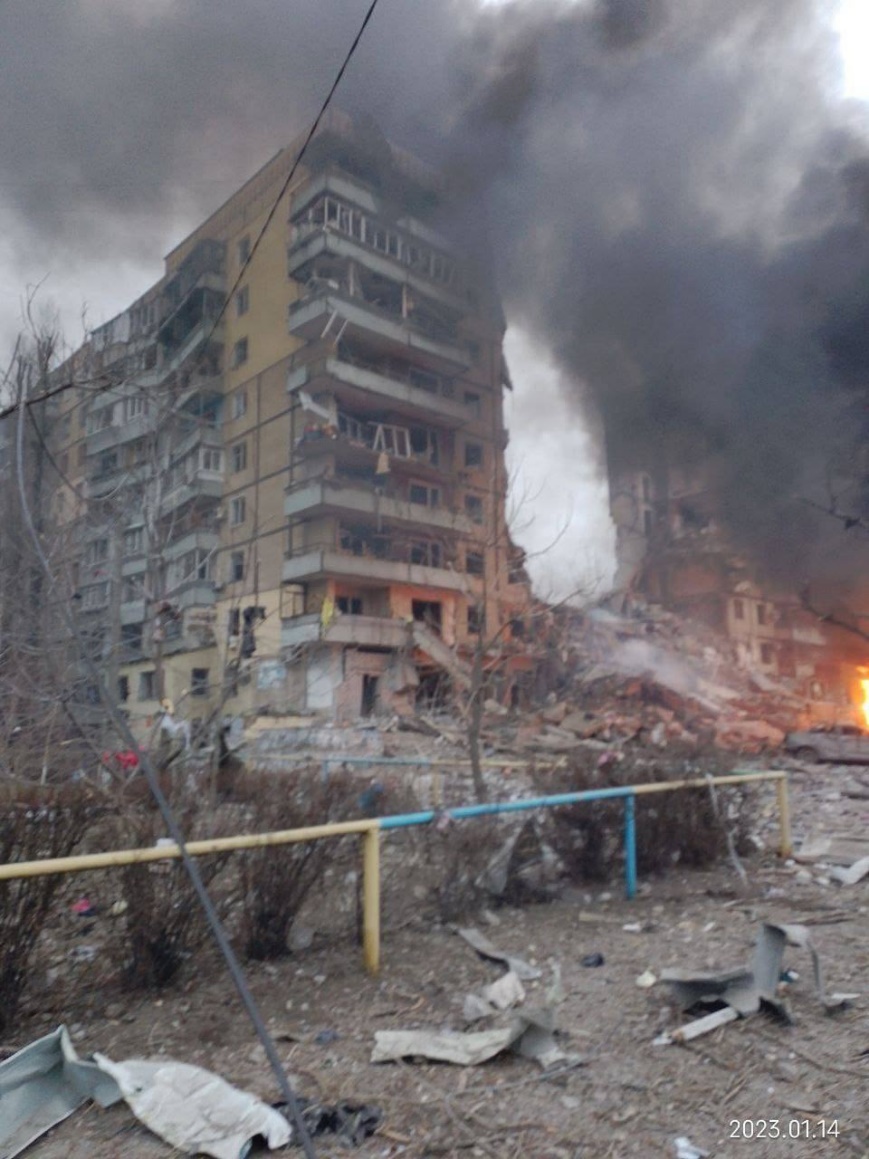 Черга  денна
Тема: Самоаналіз власної діяльності та самоосвіта – реальні шляхи підвищення професійної майстерності  педагога.
1.	Аналіз виконання рішень попереднього засідання педагогічної ради.
2.	Про результати перевірки виконання навчальних  програм за  І семестр 2022/2023 навчального року.                                                                       
3.	Про стан відвідування вихованцями  школи в умовах дистанційного навчання за  І  семестр.  
4.	 Про  результати вивчення стану освітнього процесу в дошкільників (відповідно до річного плану роботи) та результати вивчення роботи вихователів.                                                                                           
5.	Про результати перевірки навичок читання та підсумкових контрольних робіт за І семестр.                                                                                        
6.	Про затвердження плану підвищення кваліфікації педагогічних працівників у 2023 році.
7.	Про затвердження  Положення про внутрішню систему забезпечення якості освіти в закладі.                                                                                       
8.	Про  травматизм  за рік. Алгоритм дій працівників при травмах.
ПРОЕКТ  РІШЕННЯ
1. Аналіз виконання рішень попереднього засідання педагогічної ради взяти до відома.
2. Наказ «Про підсумки виконання навчальних планів і програм за І півріччя 2022 – 2023 н. р.» взяти до відома та виконання
Здійснювати контроль за використанням вчителями навчальних програм, підручників та навчально-методичних посібників під час освітнього процесу.                                                    Постійно                           Пархоменко О., Лисенко Ю.

4.  Інформацію «Про стан відвідування вихованцями  школи в умовах дистанційного навчання за  І  семестр.» взяти до відома та  виконання
5. Наказ «Про  результати вивчення стану освітнього процесу в дошкільників (відповідно до річного плану роботи) та результати вивчення роботи вихователів»  взяти до відома та виконання.
6. Наказ «Про результати перевірки навичок читання та підсумкових контрольних робіт за І семестр» взяти  до відома та виконання.
7. Інформацію  Про затвердження плану підвищення кваліфікації педагогічних працівників у 2023 році взяти до відома. Організувати роботу , керуючись  нормативними документами.
8. Схвалити   «Положення про внутрішню систему забезпечення якості освіти в закладі». 
9. Інформацію Про  травматизм  за рік та алгоритм дій працівників при травмах  взяти до уваги та опрацювання.